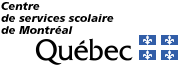 Stratégies pédagogiquesIPEFP-03

Programme d’insertion professionnelle des enseignants en formation professionnelle
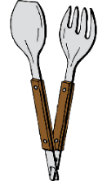 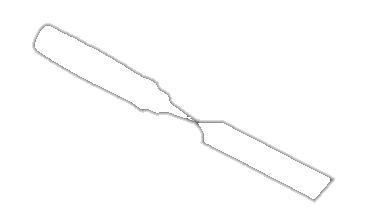 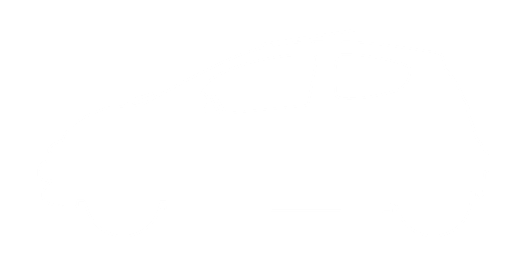 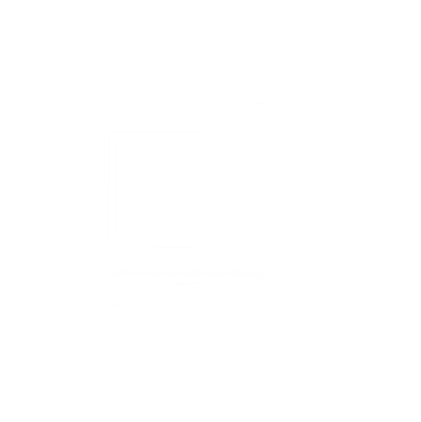 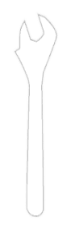 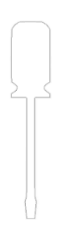 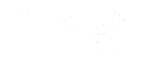 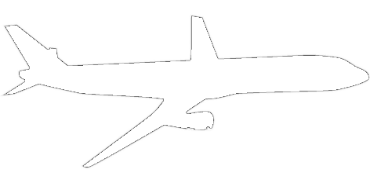 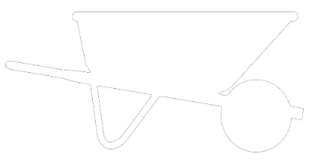 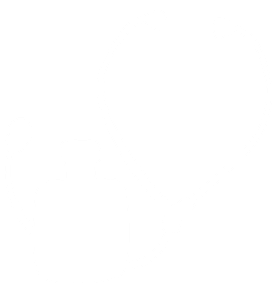 Services éducatifs
#MonmétierMaliberté
Questions
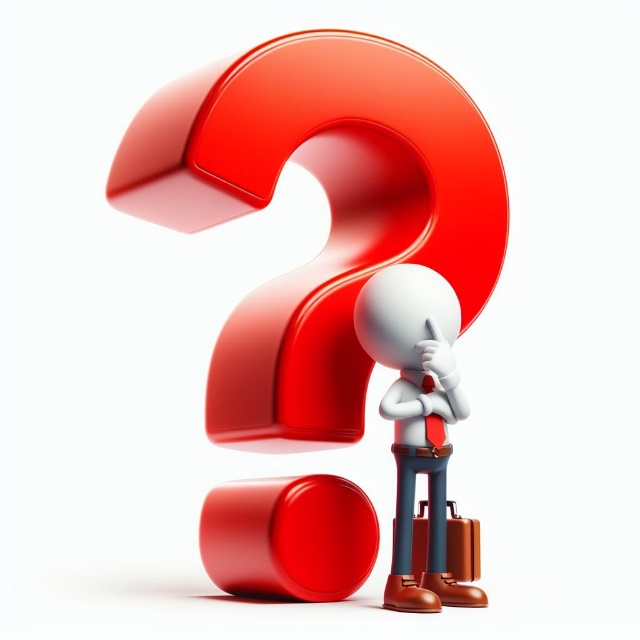 Quelles sont vos attentes?
Que savez-vous des stratégies et des méthodes pédagogiques?
Image : Généré par IA, Optimisé par DALL·E 3
[Speaker Notes: Lancer en premier lieu, le sondage sur Zoom intitulé : IPE-03 – Attentes
Question du sondage zoom : Quel est votre progression dans le programme IPE ?

Ensuite, expliquer Wooclap et lancer les questions une à la suite de l’autre.
Quels sont vos attentes (Nuage de mots)
Que savez vous des stratégies et méthodes pédagogiques (Nuage de mots)]
Distinguer les caractéristiques des stratégies et des méthodes pédagogiques
Intentions de la formation
Le cours IPEFP-03, c'est...
L'exploration de différentes méthodes pour faire apprendre en FP
Faire de meilleurs choix en fonction de son contexte d'apprentissage
Donner envie d'intégrer et d'analyser différentes méthodes dans son enseignement
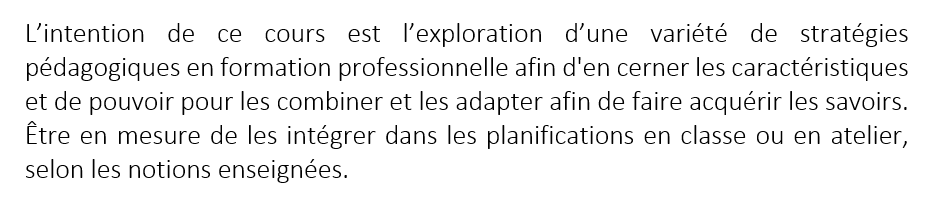 Différencier une stratégie pédagogique et une méthode pédagogique
Comprendre l’importance de bien choisir ses stratégies et ses méthodes pédagogiques
Intégrer les stratégies pédagogiques dans une  planification de l’enseignement d’une compétence
Objectifs
À la fin de cette formation, les apprenants seront en mesure de :
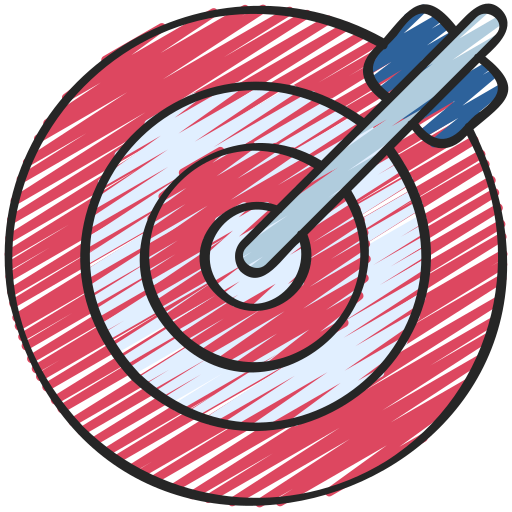 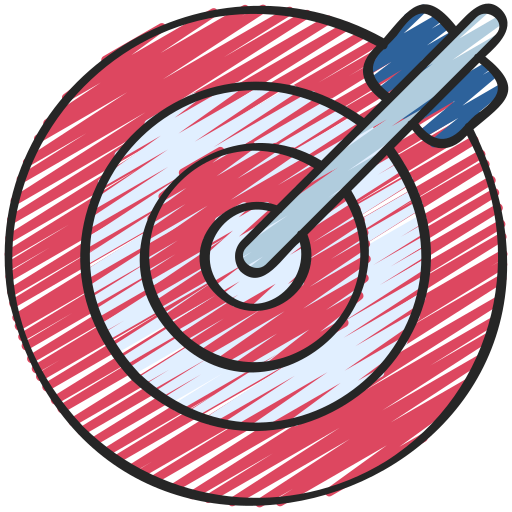 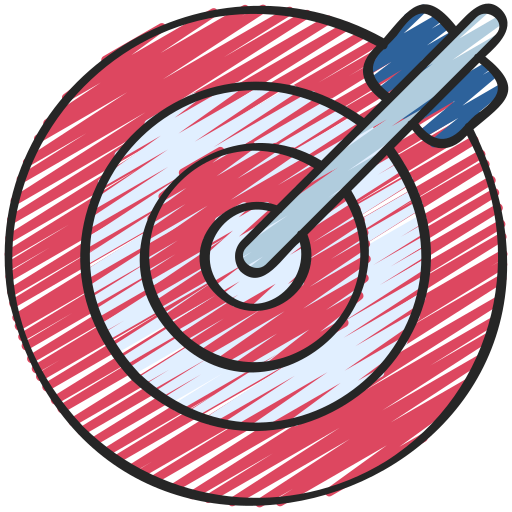 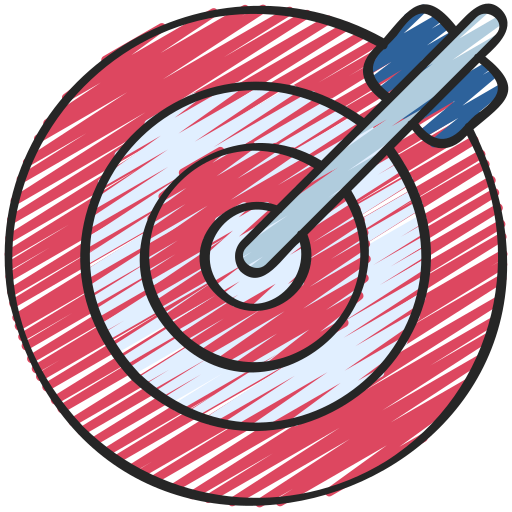 Déroulement
Jour 1
Stratégies pédagogiques
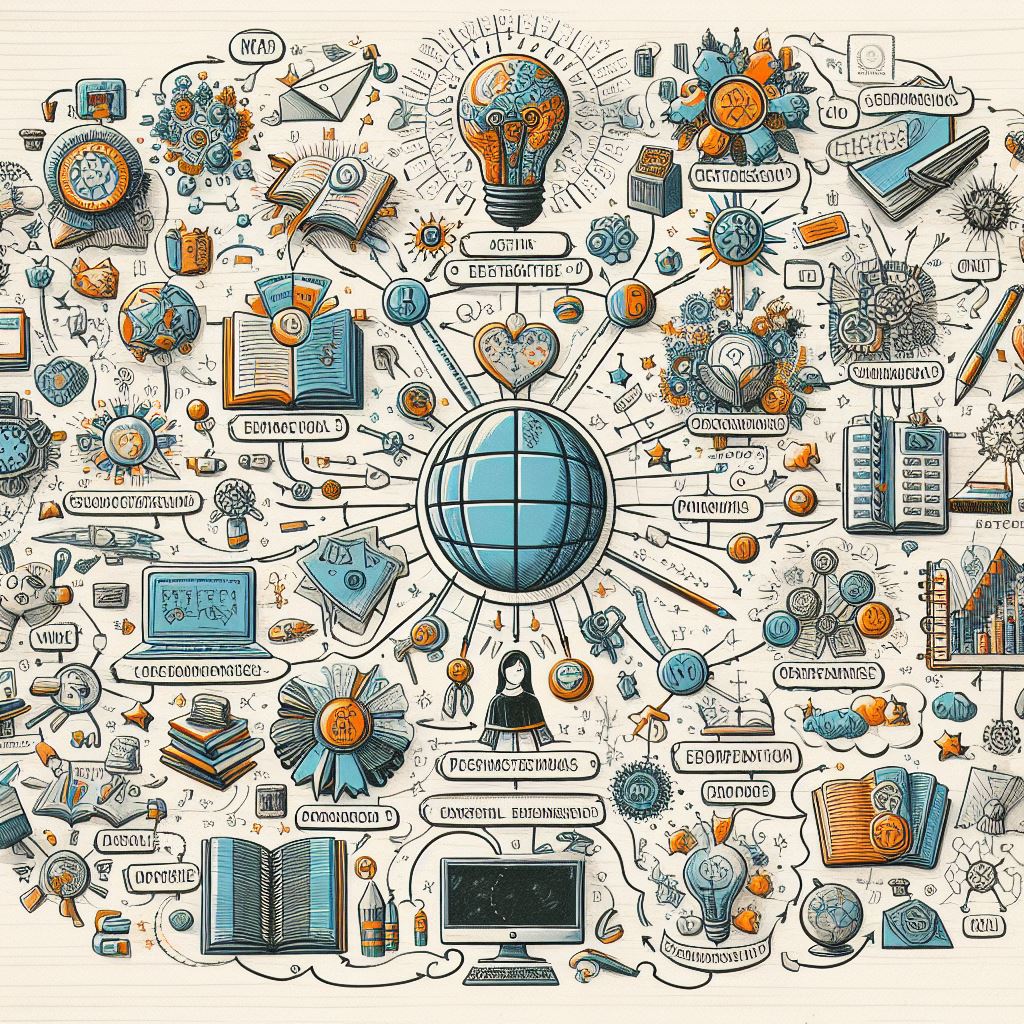 Image : Généré par IA, Optimisé par DALL·E 3
Définition
Stratégies pédagogiques
Une stratégie pédagogique se caractérise par une série d’opérations qui vise l’atteinte d’objectifs pédagogiques. L’enseignant doit la choisir ou la concevoir et la mettre en œuvre dans le cadre d’une situation pédagogique.

Les stratégies pédagogiques peuvent servir à :
	motiver les élèves et les aider à se concentrer
	organiser les informations pour les comprendre et les 		  	mémoriser 
	contrôler et évaluer l’apprentissage

Source: Messier, 2014
Série de méthodes pédagogiques pour atteindre un objectif
[Speaker Notes: Dictionnaire de l’éducation p.1263
Lien entre les réponses de la dernière question du wooclap sur les connaissances des apprenants sur les stratégies et méthodes pédagogiques et les définitions suivantes.

Donner l’exemple de faire du pain.
Il y a pleins de recette de pain, il faut choisir la bonne.
Même chose pour la stratégie, il faut choisir celle qui aura les bonnes méthodes.
C’est une planification de situation d’apprentissage
Il faut choisir les bonnes méthodes, le bon vocabulaire, les bons exercices, la bonne gestion de classe pour atteindre notre objectif pédagogique.]
Définition
Étapes à suivre dans une stratégie pédagogique
Méthodes pédagogiques
La méthode pédagogique est une composante de la stratégie pédagogique. C'est un type d'activité utilisé pour faciliter la réalisation d’un objectif d’apprentissage.
Certaines méthodes pédagogiques exigent divers degrés de participation de la part de l’élève.
[Speaker Notes: Source: Dictionnaire de l’éducation 
Intentions, moyens et action professionnelle

Rappel de l’exemple de faire du pain.
Dans la recette de pain, il y a plusieurs ingrédients.
Exemple: de la farine
Il faut s’assurer de choisir la bonne farine pour avoir le meilleur pain.

Pour atteindre notre objectif et notre stratégie, nous devons choisir les bonnes méthodes.Même si certaines méthodes sont souvent associées à certaines stratégies, d’autres sont présentes dans diverses stratégies.]
Situation pédagogique
[Speaker Notes: stratégie = série d’opérations = choix de plusieurs méthodes (activités) = atteindre un objectif  = dans une situation pédagogique]
Quelles sont les utilités et les limites des élastiques?
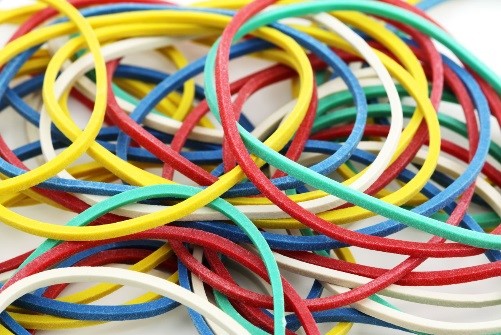 [Speaker Notes: Qu’elles sont les similitudes entre ces élastiques et vos stratégies?
UTILITÉS
Souple, flexible, adaptable, 
Support, lien, attaches, prolonge (étire)
Couleurs /longueurs variées selon utilité
 
LIMITES
S’use, casse (répétitif, démotive…)
Trop long, trop court (mal adapté)
Trop ou peu assez coloré
Risques de blessure (SST)
 
L’IMPORTANT EST DE SAVOIR REBONDIR…]
Amorce
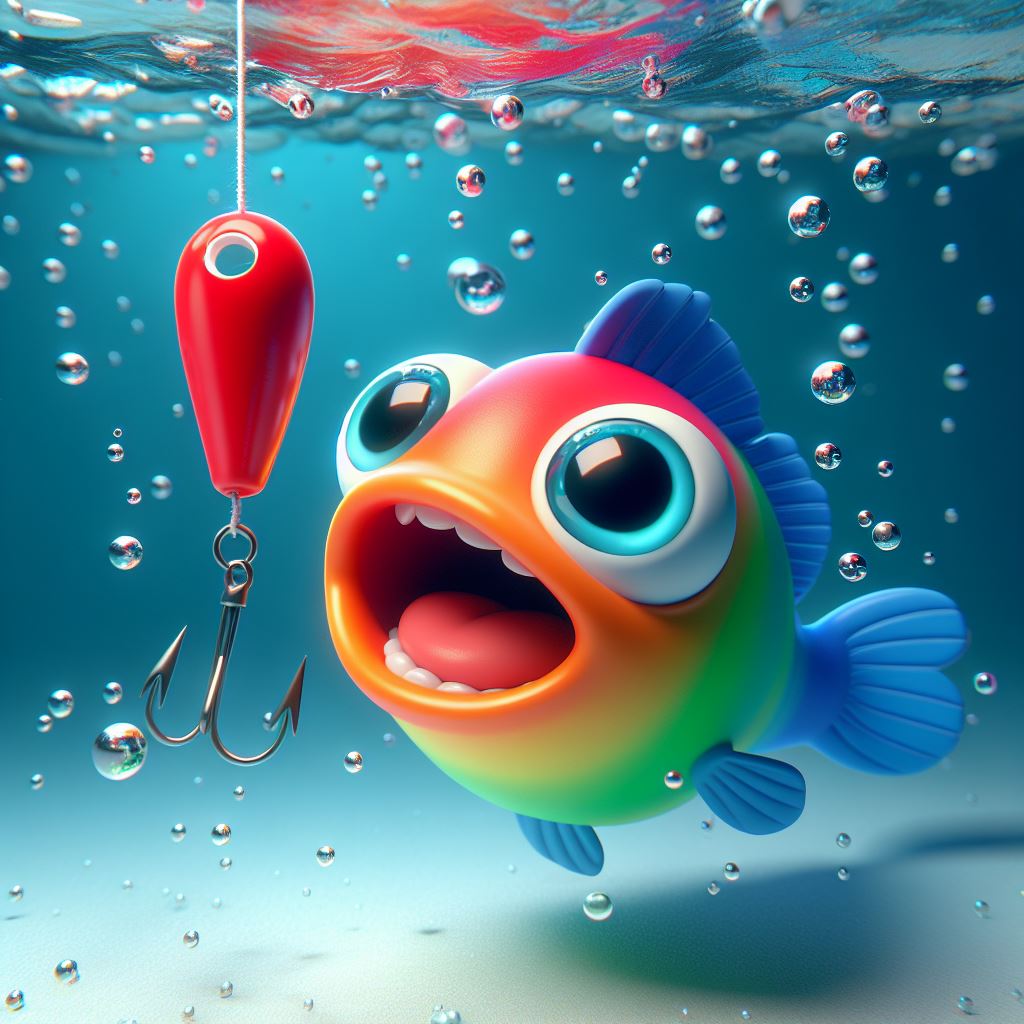 Image : Généré par IA, Optimisé par DALL·E 3
[Speaker Notes: https://www.youtube.com/watch?v=MDuRj2RcLAM&feature=emb_title
3.21 minutes]
Activité 1 - Amorce
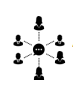 Consignes 

En sous-équipe, vous devrez réfléchir à une amorce que vous pourriez utiliser dans le cadre de la compétence 7 – Concevoir un sandwich rôti à la salade de poulet. 

Prendre connaissance du document qui vous a été assigné.
Faire un remue-méninge afin de créer une amorce en lien avec l’élément de compétence et le critère de performance qui vous a été assigné.
Inscrire votre amorce dans le document collaboratif de groupe.
Nommer un porte-parole pour votre sous-équipe.
En grand groupe, partager vos amorces.
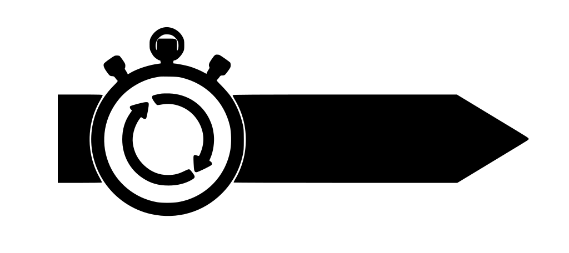 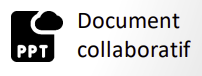 10  minutes
[Speaker Notes: En équipe (Max 5 équipes)
Durée 10 min + rétro grand groupe 10 min.]
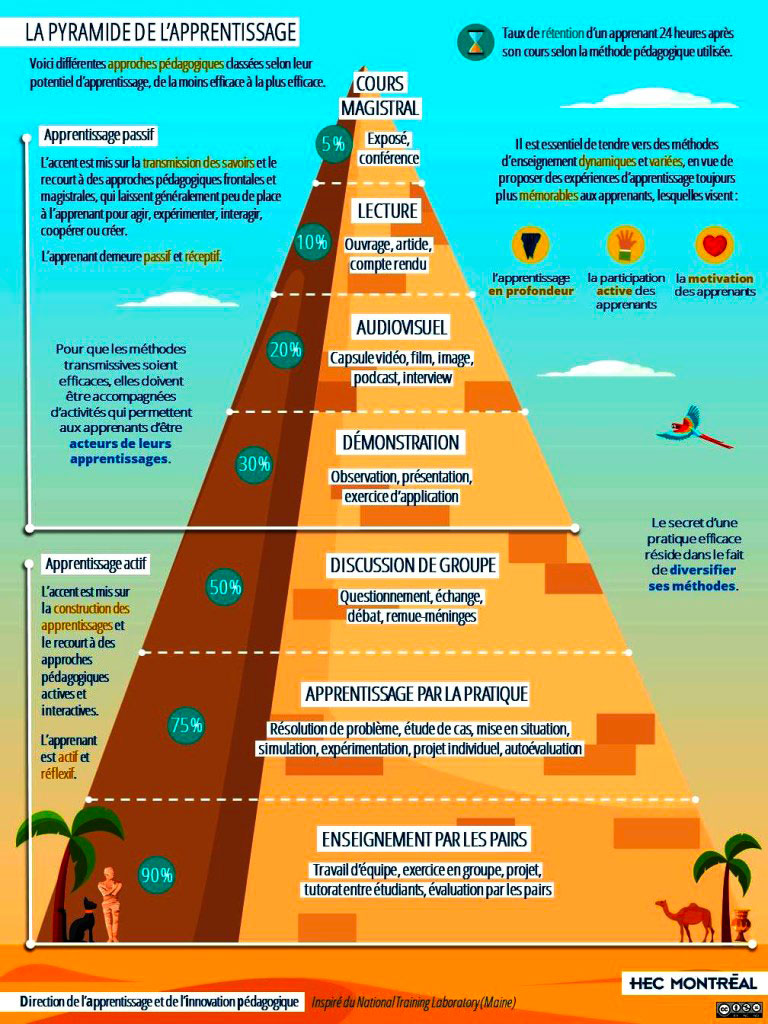 Apprentissage passif
Apprentissage actif
[Speaker Notes: Approche pédagogique  classées selon leur potentiel d’apprentissage du moins efficace au plus efficace.
Adapter les méthodes pédagogiques en fonction du groupe. Il faut rester à l’affût et être flexible.]
L’enseignement stratégique
Phase de préparation
Phase de réalisation
Phase d’intégration
[Speaker Notes: Napperon du CNIPE se divise en 3 phases :
Phase de préparation, Phase de réalisation, Phase d’intégration 

Concevoir la planification globale à l’aide du programme, du cadre de références
Réaliser la macro ou micro planification
Commander l’examen
Commander le matériel (s’il y a lieu)
Réserver les ateliers, laboratoires, etc.
Convier des invités (professionnel du métier, TES, présentation des ASP, responsable de stage, etc.)]
L’enseignement stratégique
Intégration
Réalisation
Préparation
Concevoir sa planification
Concevoir son plan de cours
Préparer et/ou réserver le local ou l’atelier
Vérifier la disponibilité du matériel
Prévoir une activité brise-glace
Situer la matière dans le programme
Donner des exemples concrets du métier
Superviser les activités
Vérifier la compréhension des élèves
Respecter le temps prévu
Questionner (Qu’avez-vous appris?)
Faire un retour sur le déroulement du cours 
Annoncer le prochain cours
[Speaker Notes: Révision de l’IPE-02
Napperon du CNIPE se divise en 3 phases :
Phase de préparation, Phase de réalisation, Phase d’intégration 

Concevoir la planification globale à l’aide du programme, du cadre de références
Réaliser la macro ou micro planification
Commander l’examen
Commander le matériel (s’il y a lieu)
Réserver les ateliers, laboratoires, etc.
Convier des invités (professionnel du métier, TES, présentation des ASP, responsable de stage, etc.)

Phase de préparation
Phase de réalisation
Phase d’intégration
Brise-glace 
Plan de cours
Menu du jour
Préparer le local ou l’atelier
Vérifier le matériel 
Prêt au moment où les élèves arrivent
Situe la matière dans le programme 
Donne des exemples concrets du métier
Supervise les activités (correctifs et rétroactions)
Vérifie la compréhension des élèves
Respecte le temps prévu
Intention pédagogique
Matériel
Déroulement
Durée
Transition respire
Fermer l’activité]
Approche-programme
Qu’est-ce que c’est?
C’est la vision globale du programme d’études, de la cohérence entre les apprentissages réalisés et les compétences à développer.

L’approche-programme implique un travail en collégialité de la part des enseignants qui interviennent dans la formation et qui devront collaborer pour prendre des décisions concertées ou pour en assurer la mise en œuvre.
Les cibles d’apprentissage
La pédagogie
Les médias 
La logistique
[Speaker Notes: les cibles d’apprentissage, soit les apprentissages à réaliser dans le programme;
la pédagogie, soit la vision et les valeurs partagées; les stratégies pédagogiques, d’évaluation et d’encadrement à privilégier dans le programme; et les balises pour guider leur orchestration;
les médias, soit les types de ressources matérielles et technologiques qui serviront à livrer les contenus de formation, à soutenir les activités d’apprentissages et à permettre la communication;
la logistique, soit l’infrastructure, les instances et les processus à mettre en place pour organiser la réalisation des activités pédagogiques.

Seul dans votre bureau, vous planifiez un cours, sans savoir exactement quelle place celui-ci occupe dans le programme d’études. Cette façon de faire, encore largement répandue, est-elle optimale pour améliorer la qualité globale d’une formation et enrichir l’expérience d’apprentissage des étudiants ? L’approche-programme propose une autre façon d’organiser les enseignements.]
Approche par compétences
Vise un enseignement des savoirs pour accomplir des actes professionnels, selon des modalités déterminées du métier à apprendre, au seuil d’entrée sur le marché du travail
Compétences
Savoir
Savoir-faire
Savoir-être
L’approche par compétence a été développée par George D. Kuh. Elle a comme but d’intégrer le processus d’enseignement et d’apprentissage avec le processus d’emploi dans le monde réel.
[Speaker Notes: L’approche par compétence dans l’enseignement est une pédagogie éducative dans laquelle les élèves sont évalués sur les compétences qu’ils ont maîtrisées, et non sur le temps passé en classe.

L’approche par compétence a été développée par George D. Kuh. Elle a comme but d’intégrer le processus d’enseignement et d’apprentissage avec le processus d’emploi dans le monde réel.

En effet, l’approche par compétence de Kuh vise à favoriser les « compétences du monde réel » chez les étudiants qui sont nécessaires pour leur futur emploi. En plus, l’approche par compétences est une méthode d’enseignement qui fonde la quantité de matière couverte sur la capacité de l’élève à maîtriser la matière

Inscrire source]
Approche par compétences
Un processus :
Actif
Constructif 
Cumulatif 
Dynamique 

Chacun construit ses connaissances et ses compétences en établissant des liens entre les nouveaux savoirs et ce qu’il sait :
En formulant des hypothèses et en les mettant à l’épreuve
En résolvant des problèmes concrets
En élargissant et en organisant son propre répertoire de connaissances
En échangeant avec ses pairs
En respectant la zone proximale de développement (page suivante)
L’élève doit être actif
Centre de pédagogie de l’Université de Montréal
[Speaker Notes: Trois principes :

Ensuite, les élèves doivent être soutenus dans des tâches qui sont délibérées, stimulantes et engageantes — mais pas trop difficiles — où il y a une réflexion active sur leurs progrès et leur développement tout au long de la tâche.
Enfin, les apprenants doivent être engagés dans des tâches qui ont du sens dans le contexte de leur vie et de leur communauté en général, où ces tâches peuvent également conduire à des changements profonds dans la vie des apprenants et des communautés pour le mieux-être de tous de manière égale.

La didactique est attachée aux contenus disciplinaires et à leur processus d'apprentissage]
Zone proximale de développement
Approche par compétences
Les contenus ont toujours leur place dans la formation, mais en tant que ressources au service de finalités 
Pour développer un savoir-agir éthique, pertinent, les enseignants poursuivent le développement de compétences, certes, mais aussi les intentions pédagogiques suivantes :
Accroître le sens de l’autonomie et de l’initiative
Développer la pratique de l’autoévaluation
Promouvoir la collaboration
Favoriser la pensée critique
Encourager l’établissement de liens interdisciplinaires
Centre de pédagogie de l’Université de Montréal
Approche par compétences
Approche-programme
Approche par compétences
Ces deux approches vont de pair
Centre de pédagogie de l’Université de Montréal
Pause
Image : Généré par IA, Optimisé par DALL·E 3
[Speaker Notes: Sylvie]
Méthodes pédagogiques (partie 1 de 2)
Typologie des méthodes
Dimensions de l’apprentissage
Enseignant
Apprenant
Degré de contrôle de l’apprentissage
Individualisé
Sociocentrée
Organisation du groupe
Non médiatisé
Médiatisé
Médiatisation
Adapté de 20 formules pédagogiques
Gilles Chamberland 
Louisette Lavoie
Danielle Marquis
P.31-33 Chamberland
= curseur
Degré de contrôle de l’apprentissage
Organisation du groupe
Médiatisation
[Speaker Notes: Sera fortement médiatisée si la stratégie fait un usage important d’un média ou une grande variété de médias.]
L’exposé
Pédocentrée
Magistrocentrée
Degré de contrôle de l’apprentissage
Sociocentrée
Individualisée
Organisation du groupe
Médiatisée
Non médiatisée
Médiatisation
20 formules pédagogiques
Gilles Chamberland 
Louisette Lavoie
Danielle Marquis
Exemple
L’exposé
Pédocentrée
Magistrocentré
Degré de contrôle de l’apprentissage
Sociocentrée
Individualisée
Organisation du groupe
Médiatisée
Médiatisation
Non médiatisée
20 formules pédagogiques
Gilles Chamberland 
Louisette Lavoie
Danielle Marquis
Activité 2 – Méthodes pédagogiques
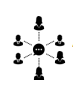 Consignes 

En sous-équipe, vous devrez analyser plusieurs méthodes pédagogiques :

Prendre connaissance du document Word qui vous a été assigné
Faire la lecture des définitions, des indications, des conditions d’efficacité, et des stratégies d’enseignement et d’apprentissage des différentes méthodes
Par ces lectures, déduire, faire un constat de ce que sont les avantages et les limites pour chacune des méthodes pédagogiques
Inscrire vos réponses dans le document Word
Nommer un porte-parole pour votre équipe
En grand groupe, partager vos réponses
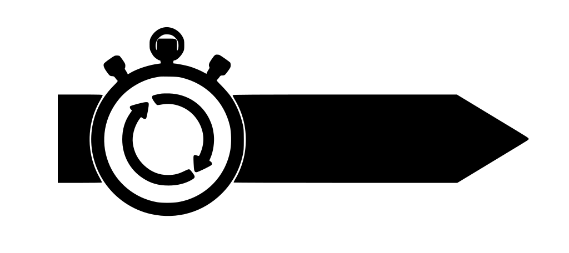 20  minutes
L’exposé magistral
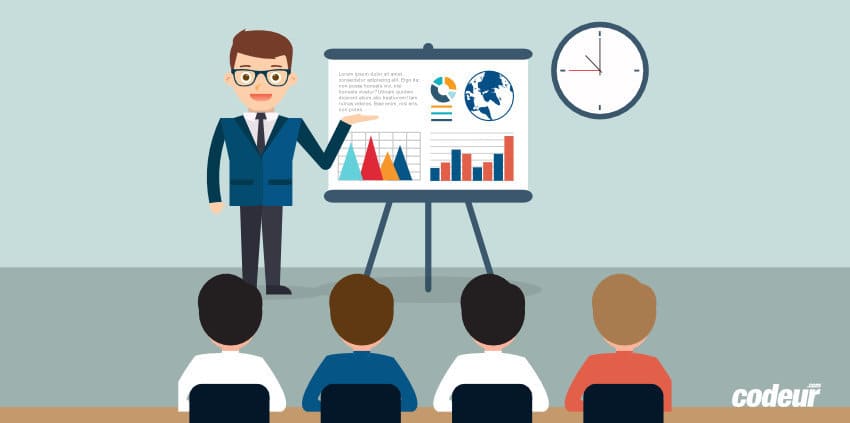 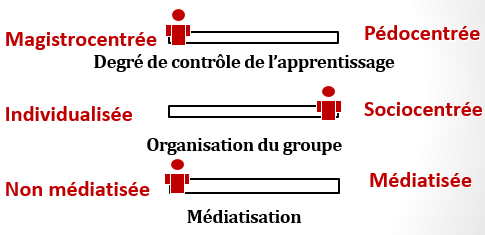 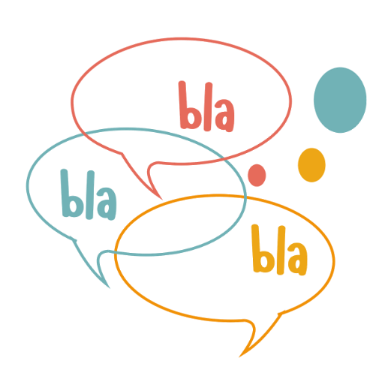 Cette photo par Auteur inconnu est soumis à la licence CC BY-SA-NC
Définition :
Présentation orale d’informations ou de connaissances, avec ou sans l’intervention des élèves et avec ou sans l’utilisation d’autres moyens d’apprentissage (projection audiovisuelle, maquettes, etc.).
Exemple
L’exposé magistral
[Speaker Notes: Faire l’exemple avec les nouveaux enseignants.
Les inviter à lire les indications, conditions d’efficacité, stratégies d’enseignement et stratégies d’apprentissage.
Trouver ensemble les avantages et les limites de l’exposé magistral.

Avantages: 

Favorise les très grand groupe
Permet de communiquer beaucoup d’informations en peu de temps
Formule économique
Permet d’exploiter ou d’intégrer des informations récentes
Formule sécurisante

Limites:
Perd de son efficacité après 20 minutes ou moins
Favorise peu la participation des élèves
Exploite peu les ressources du groupe
Ne permet pas de vérifier efficacement l’atteinte des objectifs 
Favorise peu la motivation et le renforcement positif
Rend impossible l’atteinte d’objectifs psychomoteurs]
L’exposé magistral
Exemple
[Speaker Notes: Sylvie Faire cet exemple avec eux.

Lire les définitions, les indications, les conditions d’efficacité et les stratégies d’enseignement et d’apprentissages des différentes stratégies dans l’activité 3 de Moodle.]
La démonstration
Définition :
Exécution d’actions ou d’opérations devant des élèves par l’enseignant ou par un autre élève.
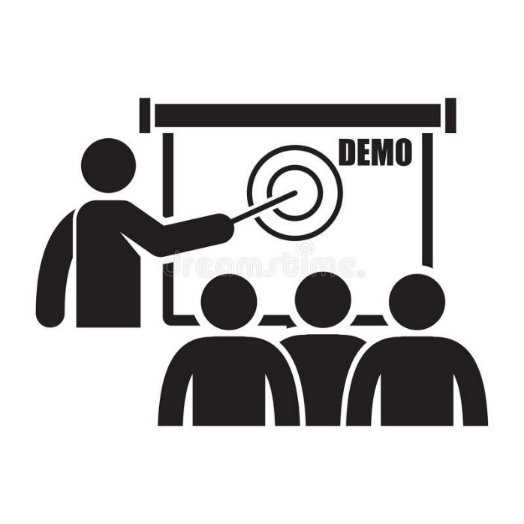 Cette photo, par Auteur inconnu, est soumise à la lCC BY-SA-NC
La démonstration
Exemple de corrigé
L’étude de cas
Appréciée des adultes
Définition :
Présentation de cas réels et fictifs détaillés et reliés à une problématique importante de l’objet d’études. Peut être présentée par l’enseignant ou l’élève.
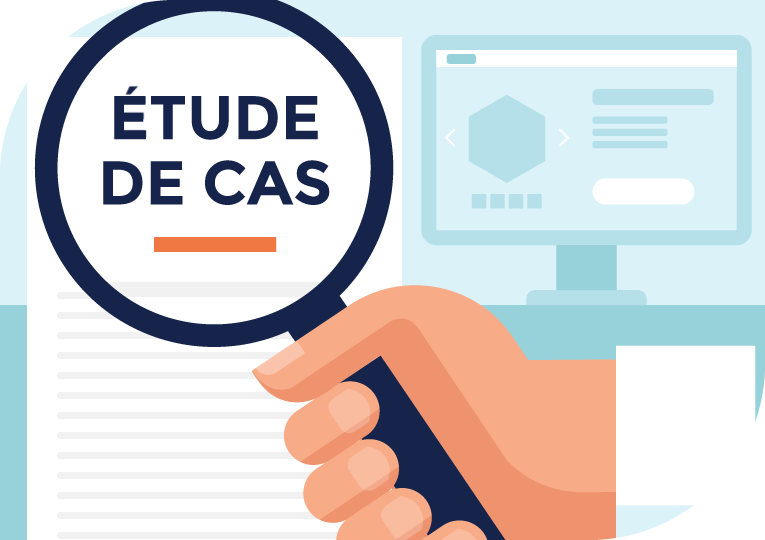 Cette photo, par Auteur inconnu, est soumise à la licence CC BY-SA-NC
L’étude de cas
Exemple de corrigé
Le jeu de rôle
Apprécié des adultes
Définition :
Interprétation du rôle d’un personnage en situation hypothétique en vue de mieux comprendre les motivations qui justifient les comportements.
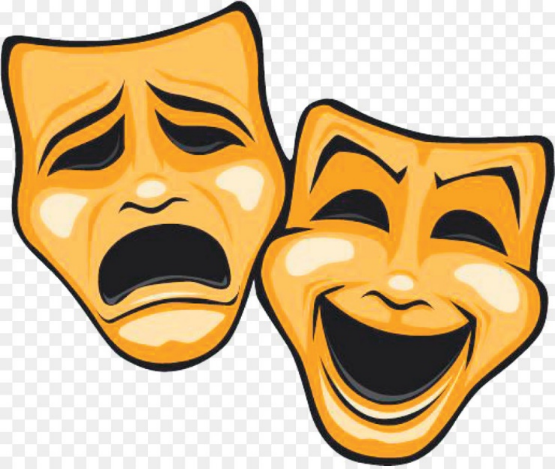 Cette photo, par Auteur inconnu, est soumise 
à la licence CC BY-SA-NC
Le jeu de rôle
Exemple de corrigé
Le projet
Apprécié des adultes
Définition :
Réalisation d’un mandat, d’une œuvre ou d’un produit.
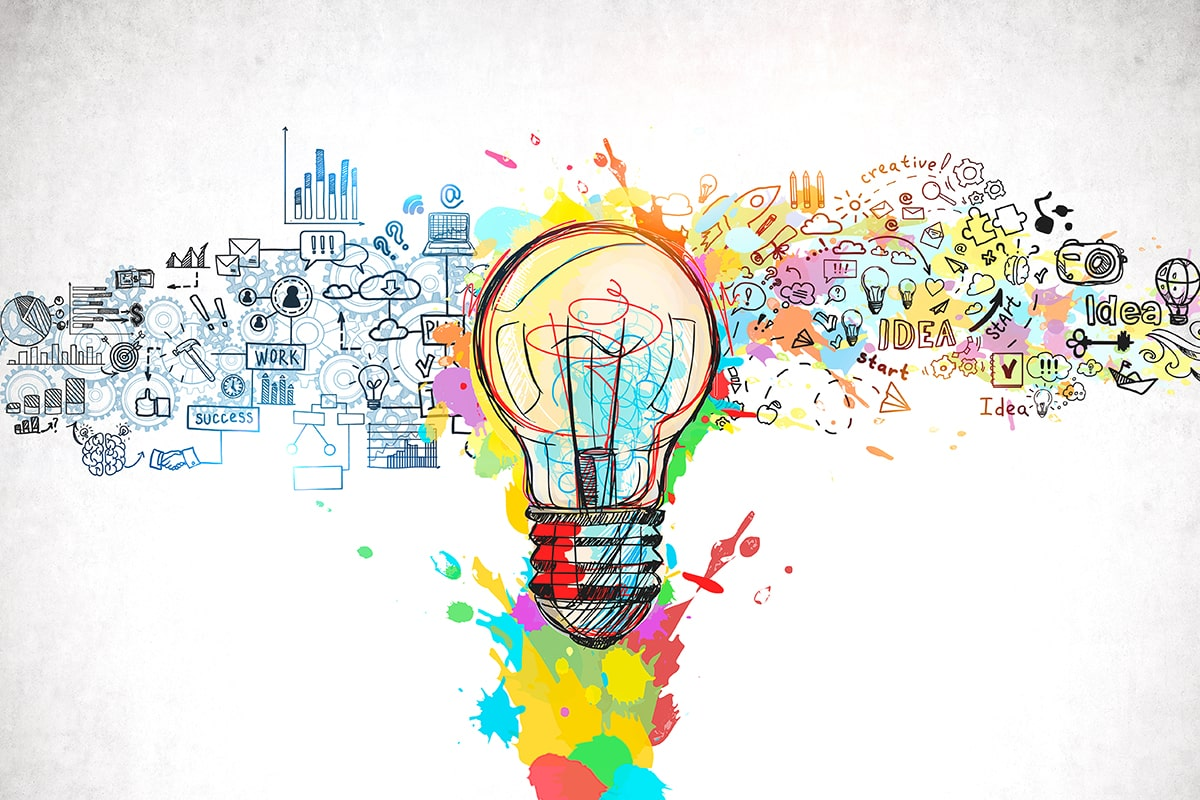 Cette photo, par Auteur inconnu, est soumise
à la licence CC BY-SA-NC
Le projet
Exemple de corrigé
La recherche guidée
Appréciée des adultes
Définition :
Méthode d’enquête qui permet aux élèves de réunir, de choisir et d’organiser des informations et d’en faire la présentation.
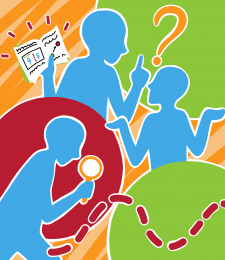 Cette photo, par Auteur inconnu, est soumise
à la licence CC BY-SA-NC
La recherche guidée
Exemple de corrigé
Les trois différents savoirs
Savoir-être
Savoirs
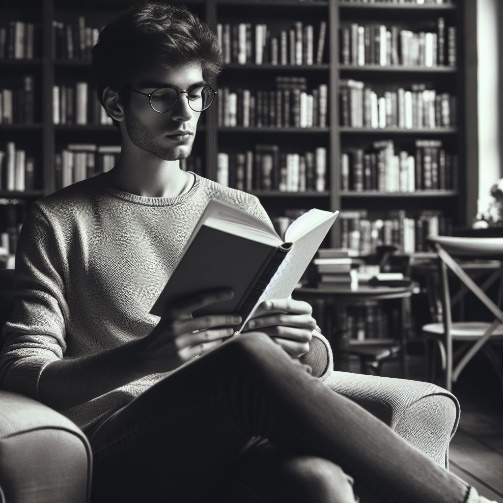 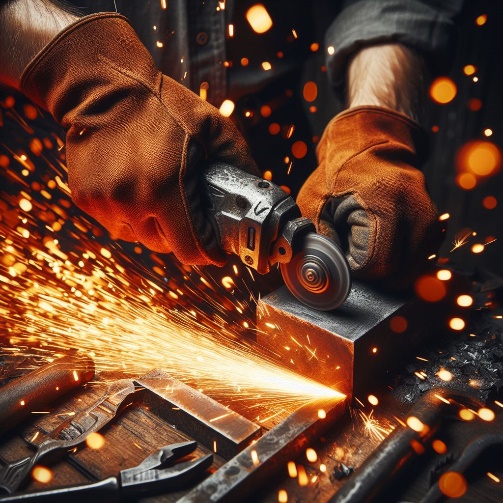 Savoir-faire
Image : Généré par IA, Optimisé par DALL·E 3
[Speaker Notes: Ils sont un complément. L’un ne va pas sans l’autre]
Activité 3 Savoirs, savoir-faire et savoir-être
Consignes

Prendre connaissance des mises en situation dans le document collaboratif.

En sous-équipe, déterminer le type de savoir approprié pour chaque mise en situation.
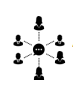 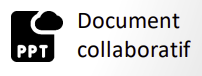 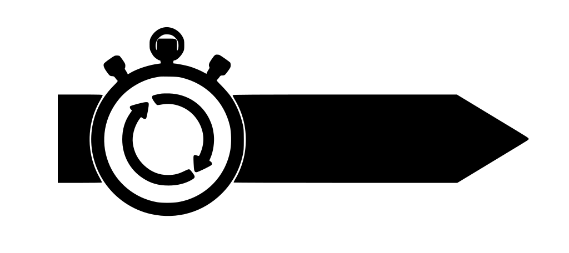 Retour en plénière
10  minutes
[Speaker Notes: Travail individuel
Durée 10 min + rétro grand groupe 5 min]
Savoir, savoir-être ou savoir-faire?
Corrigé
Stragogies EMEMM
Sur Moodle ou YouTube
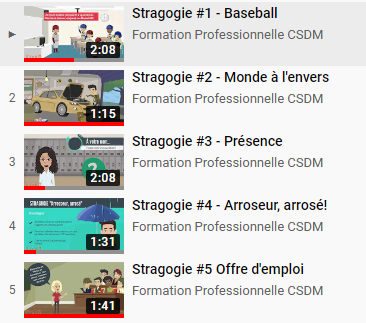 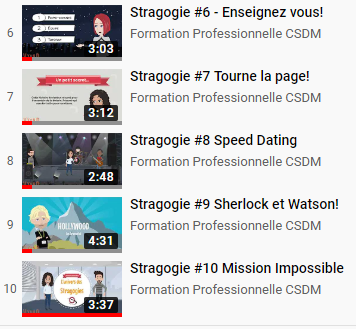 [Speaker Notes: Jacynthe
Lien vers les Capsules vidéos réalisées par l’équipe de professionnels de l’École des métiers de l’équipement motorisé de Montréal (EMEMM):https://www.youtube.com/watch?v=p-VTejjfSds&list=PLxSUb3aSsLWbjpQXeGYU9MNiqKdpC58rC
Diffuser une capsule au choix du groupe]
Devoir – Jour 1Méthodes pédagogiques
Consignes 

Individuellement, vous devrez réfléchir à une méthode pédagogique que vous aimeriez expérimenter et l’associer à une notion à enseigner.

Prendre connaissance du document qui vous a été assigné.
Compléter les informations demandées.
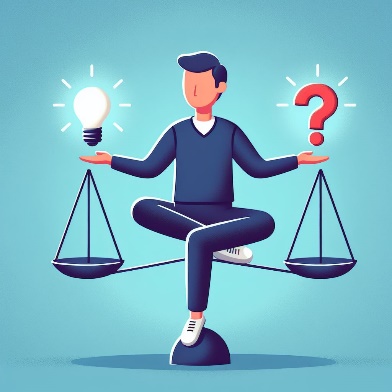 Au début du prochain cours, vous analyserez votre méthode en équipe.
Image : Généré par IA, Optimisé par DALL·E 3
[Speaker Notes: Aide pour les travaux universitaires]
Bonjour,
S.V.P. vous renommer dans Zoom : votre prénom et votre programme

Complétez le sondage dans Folio, si vous êtes remplacé·e ou si vous êtes de jour ou de soir dans :
Sondage enseignant·e·s de jour/soir et suppléance (1er ET 2e cours)

Ouvrez votre Moodle S.V.P.

Bon cours!
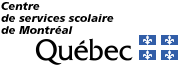 Jour 2
Stratégies pédagogiquesIPEFP-03

Programme d’insertion professionnelle des enseignants en formation professionnelle
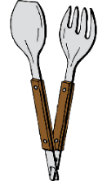 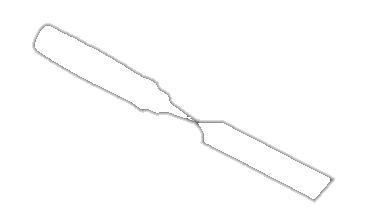 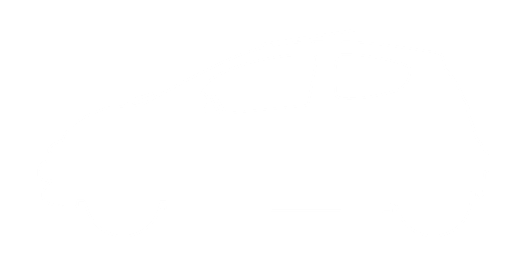 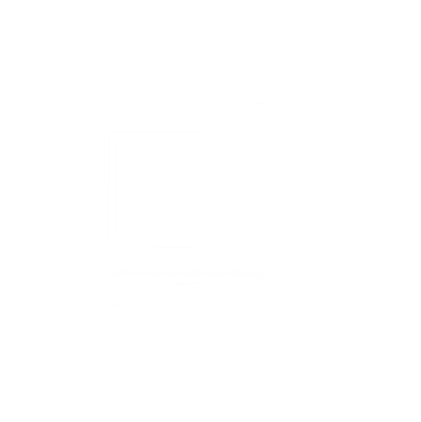 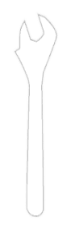 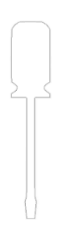 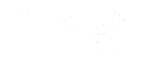 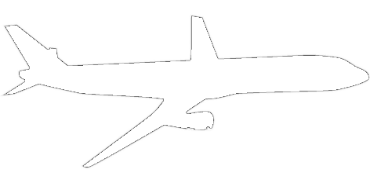 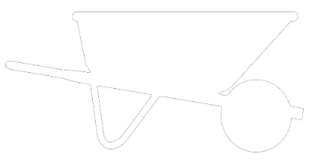 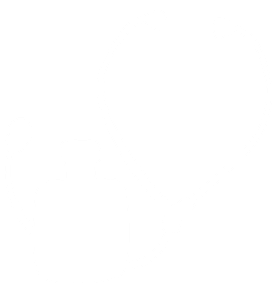 Services éducatifs
#MonmétierMaliberté
Jour 2
DÉROULEMENT
Retour sur le jour 1
Qu’est-ce qu’une stratégie pédagogique?

Qu’est-ce qu’une méthode pédagogique?

Que doit-on prendre en considération lorsque nous choisissons une méthode pédagogique?

Combien de phases comporte l’enseignement stratégique?
Quelles sont-elles?
[Speaker Notes: 15 minutes 
Quelles méthodes pédagogiques avez vous utilisées depuis le dernier cours (Lancer la question en zoom)

Stratégies pédagogiques
vise l’atteinte d’objectifs pédagogiques. L’enseignant doit la choisir ou la concevoir et la mettre en œuvre 
peuvent servir à :
	motiver les élèves et les aider à se concentrer
	organiser les informations pour les comprendre et les mémoriser 
	contrôler et évaluer l’apprentissage

Méthodes pédagogiques
Composante de la stratégie pédagogique, facilite la réalisation d’un objectif d’apprentissage.

Certaines méthodes pédagogiques exigent divers degrés de participation de la part de l’élève.

3 phases : préparation, réalisation, d’intégration]
Activité 4 – Tournoi typologie
Consignes 

Individuellement 

Dans Moodle, ouvrez l’activité 4 - Quiz sur la typologie et attendez les questions qui vous arriveront une à une.
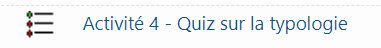 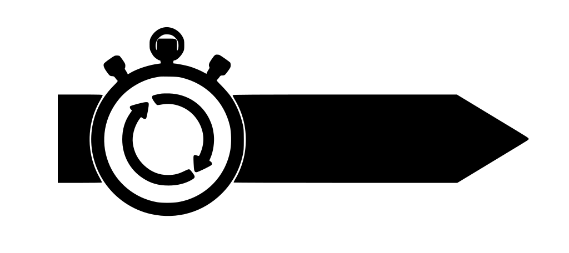 10  minutes
Corrigé
Rappel des définitions
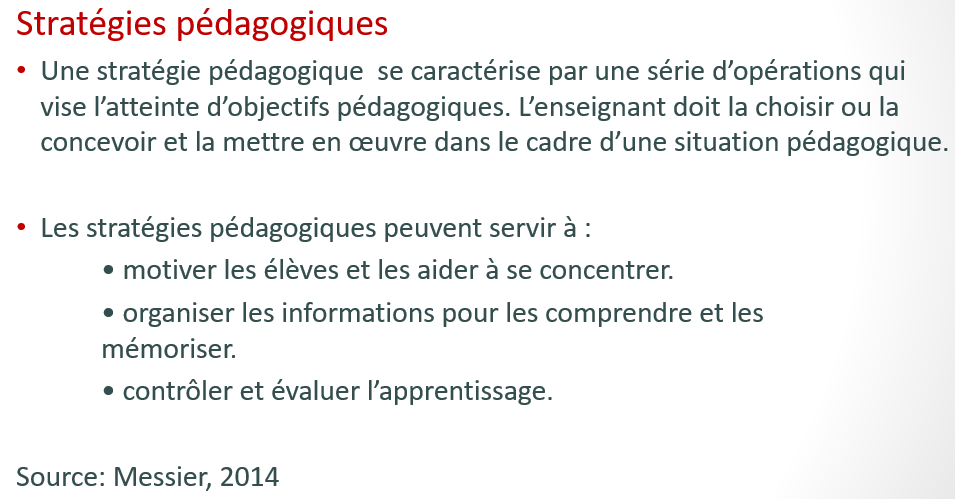 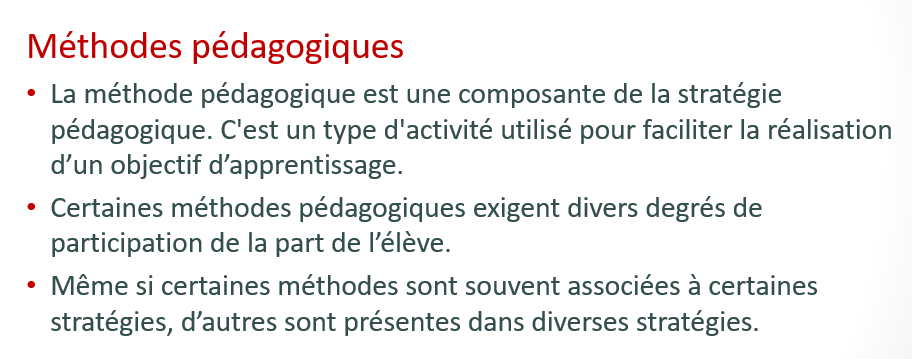 Retour sur le devoir – Jour 1
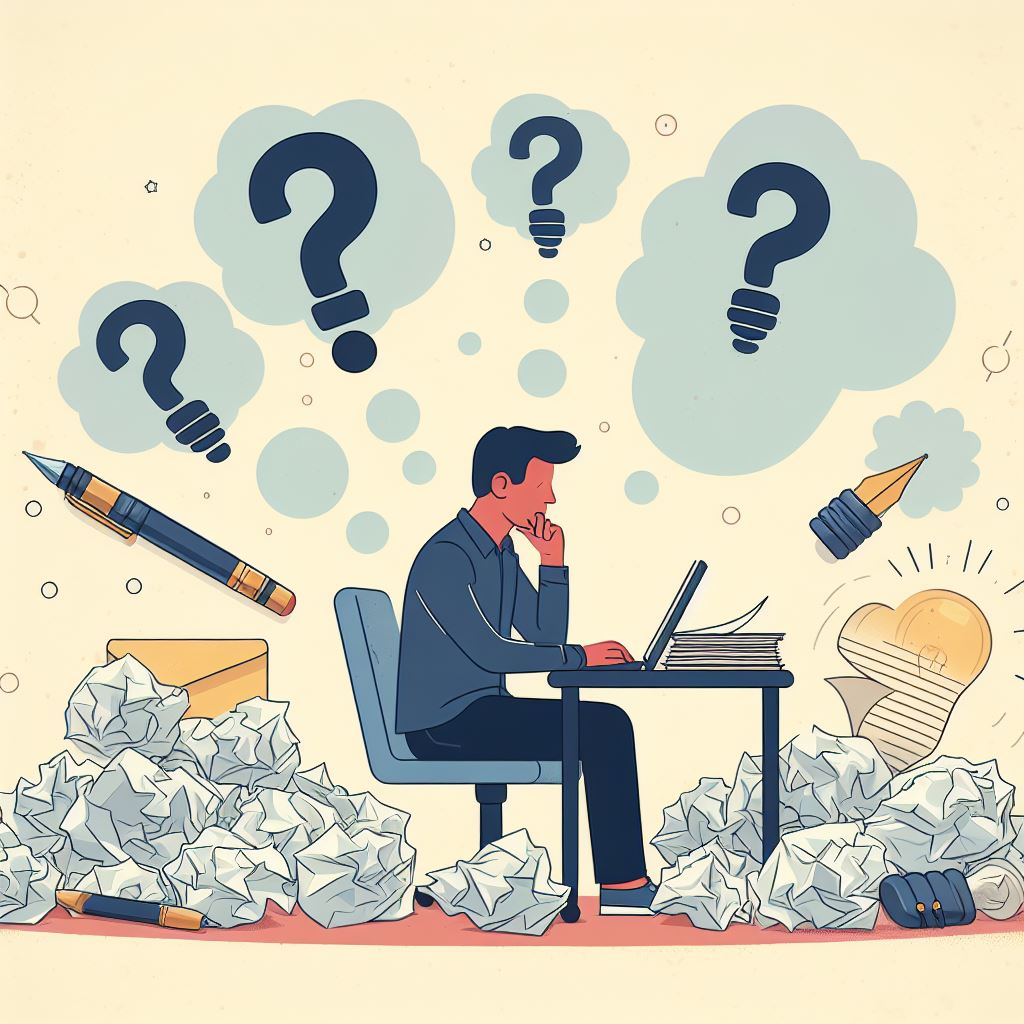 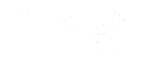 Image : Généré par IA, Optimisé par DALL·E 3
Activité 4  Analyse d’une méthode pédagogique
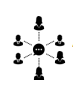 Consignes 

En sous-équipe, vous devrez analyser la méthode pédagogique que vous avez choisie dans votre devoir.

Partagez à tour de rôle votre contexte, votre intention pédagogique, le choix et la justification de la méthode pédagogique choisie.
Pour chaque membre du groupe, réfléchissez en équipe et discutez de la cohérence et de l’adéquation entre la méthode pédagogique choisie et l’intention pédagogique.
Rédigez une alternative de méthode pédagogique pour chaque membre de l’équipe.
Une fois l’activité complétée, choisissez une intention pédagogique dont vous n’êtes pas certains et nommez un porte-parole pour votre équipe. Il devra présenter la méthode pédagogique choisie et exposer les justifications et les alternatives choisies qui ont posé problème par les membres de l’équipe.​
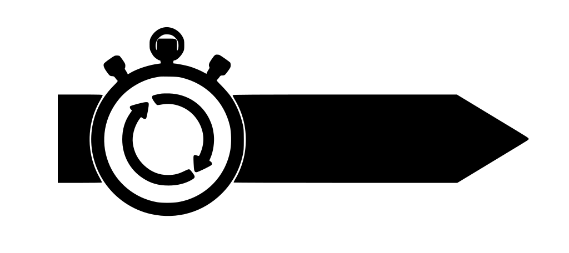 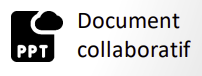 20  minutes
[Speaker Notes: En équipe Durée 20 minutes + 20 minutes de retour
Liste des méthodes pédagogiques dans le document collaboratif]
Vidéo
Sur Moodle
[Speaker Notes: JacyntheDiffuser: 6 min 26 sec
https://www.youtube.com/watch?v=U5tLWJEeU7A
Retour sur le visionnement de la vidéo en amont]
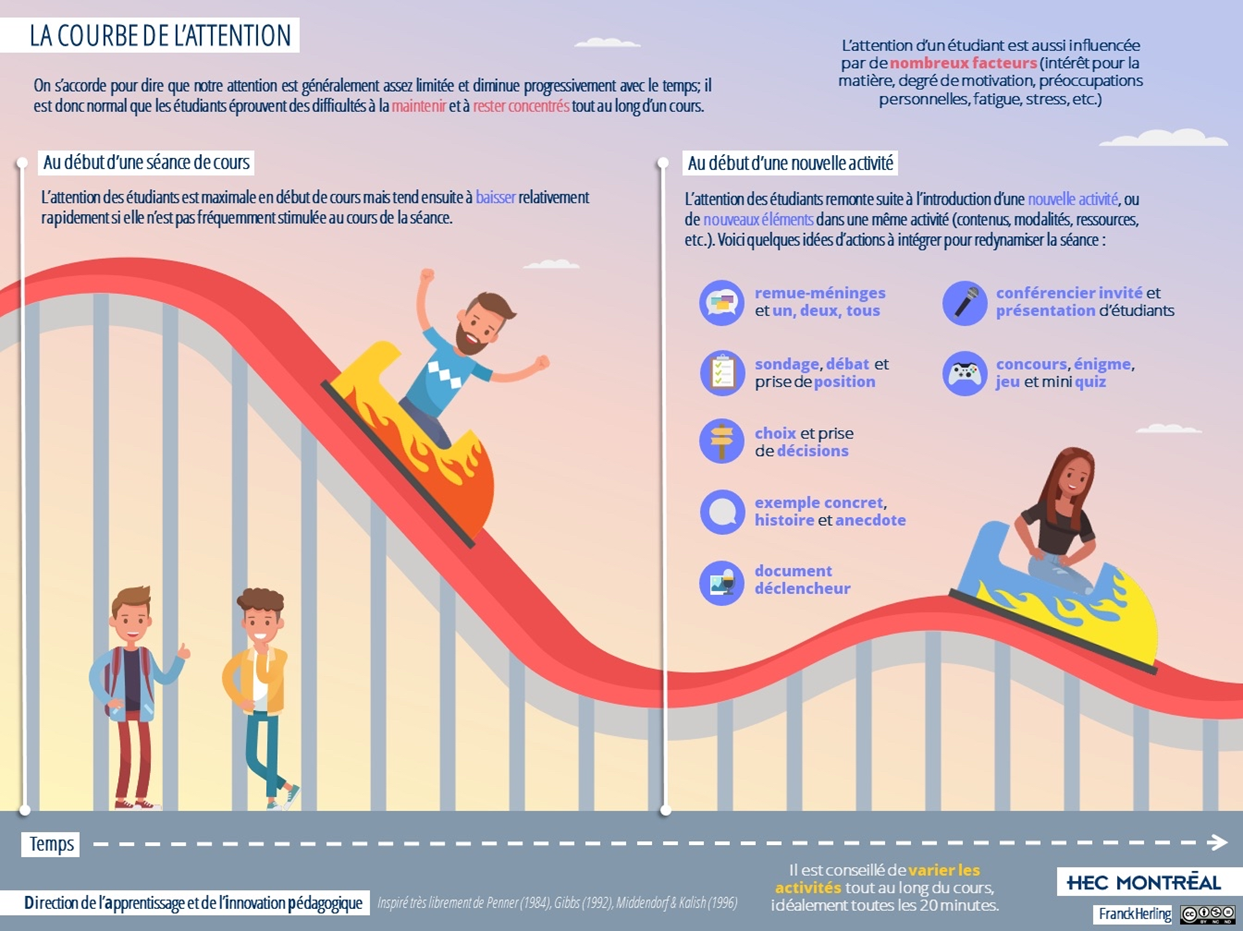 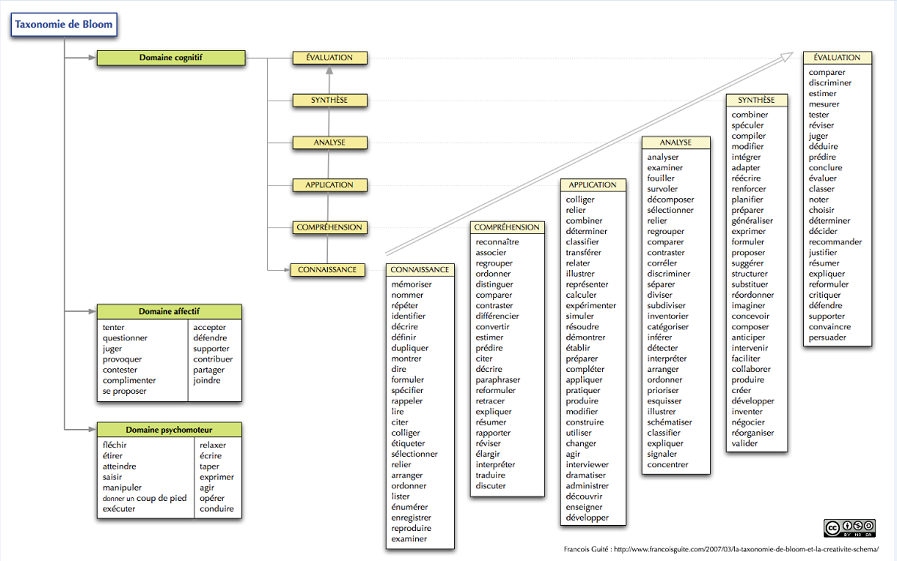 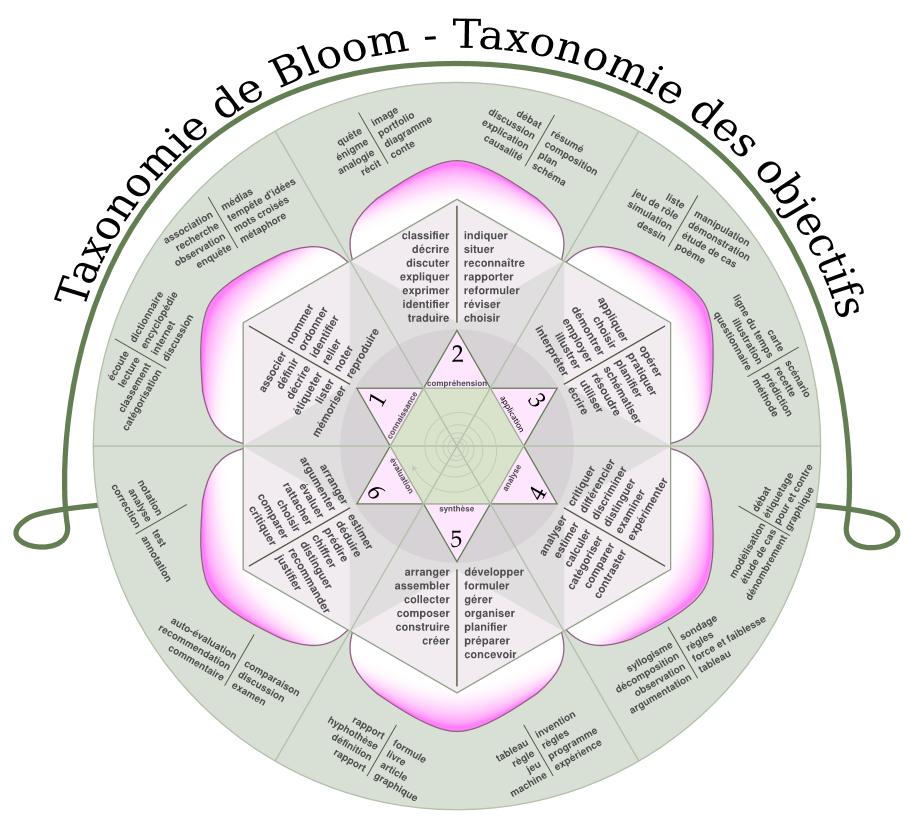 Méthodes pédagogiques
[Speaker Notes: Lien avec la ZPD et points 2 des principes]
Différentes façons d’apprendre
Image : Généré par IA, Optimisé par DALL·E 3
[Speaker Notes: Point de vue de l’apprenant
Cerveau de l’élève
Différente façon d’apprendre]
Apprentissage par problème
Définition :
L'apprentissage par problème ou APP est une stratégie de pédagogie active puisque les élèves découvrent et font de la résolution de problème sans avoir eu de nouvelles notions. 
Les élèves doivent donc puiser dans leur connaissances antérieures et dans les consignes de l'activité pour trouver des pistes de solutions.
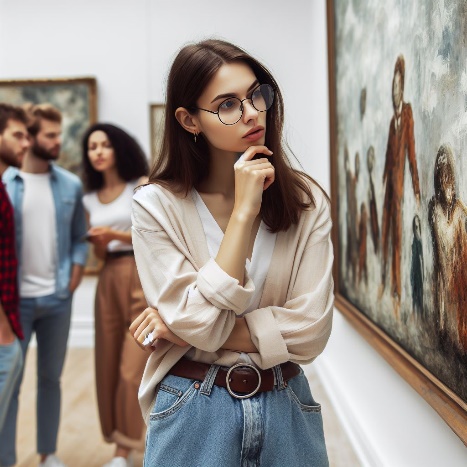 Image : Généré par IA, Optimisé par DALL·E 3
Apprentissage par problème
Avantages :
Augmente la motivation de l’élève
Place l’élève au cœur de ses apprentissages
Maximise le temps en classe
Peut être utilisé en équipe ou individuellement
Peut être utilisé pour l’ensemble d’une compétence ou pour un cours spécifique
Augmente les compétences de l’élève dans la résolution de problème, la gestion du stress, la gestion du temps, la réflexion critique, la collaboration efficace (si l'activité est faite en groupe), l'auto-évaluation et la capacité à comprendre et à apprendre de nouvelles théories.

Limites :
Possibilité de surcharger la mémoire de travail
Apprentissage par images
Définition :
L’apprentissage par image permet de comprendre ou de verbaliser un concept, de faire des liens avec les notions vues en classe ou avec les connaissances antérieures. Cela permet aussi à un élève de structurer ses pensées et ses idées en un seul endroit.
Image : Généré par IA, Optimisé par DALL·E 3
[Speaker Notes: https://www.youtube.com/watch?v=Y49H6_dL9qs 2:30 min (click sur bulle)

L'Apprentissage par image est une stratégie peu utilisé et pourtant elle offre une multitude d'avantage comme susciter l'attention des apprenants, développer la créativité, elle est très utile pour nos étudiants visuels, elle développe l'intelligence spatiale, permet de comprendre ou de verbaliser un concept, favorise le travail d'équipe s'il y a lieu, permet de faire des liens avec les notions vues en classe ou avec les connaissances antérieures. Cela permet aussi à un étudiant de structurer ses pensées et ses idées en un seul endroit. Comme le proverbe le dit: Une image vaut mille mots. 
L'utilisation de l'apprentissage par image est utilisé de de plusieurs manières telle que un support visuel de type PowerPoint, une image provenant d'Internet, un genially, un émoticône, un dessin,  une carte mentale ou heuristiques, etc.. Cette méthode d'enseignement est souvent utilisé en complément avec une autre stratégie d'apprentissage.
L'apprentissage par image est une façon plus ludique d'apprendre et s'adapte à tous les types d'activités que ce soit orale ou écrites.]
Apprentissage par image
Avantages :
Suscite l'attention des apprenants
Développe la créativité 
Développe l'intelligence spatiale 
Permet de comprendre ou de verbaliser un concept
Permet de faire des liens avec les notions vues en classe ou avec les connaissances antérieures
Structure ses pensées et ses idées en un seul endroit

Limites :
Manque d’information
Pas assez détaillé
[Speaker Notes: https://youtu.be/Y49H6_dL9qs 2min30]
Apprentissage par le numérique
Seront vues dans l’IPE-05 – Le numérique
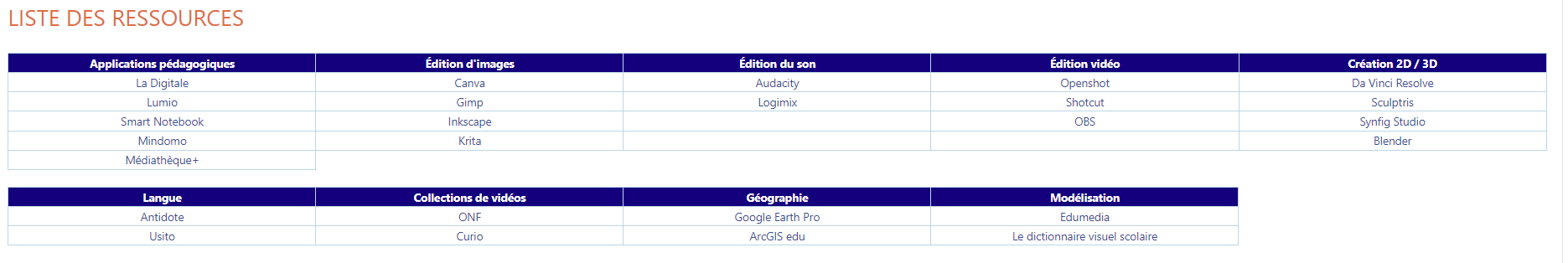 Pause
Image : Généré par IA, Optimisé par DALL·E 3
[Speaker Notes: Sylvie]
Méthodes pédagogiques (partie 2 de 2)
Activité 5 – Méthodes pédagogiques
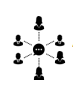 Consignes 

En sous-équipe, vous devrez analyser plusieurs méthodes pédagogiques.

Prendre connaissance du document Word qui vous a été assigné.
Faire la lecture des définitions, des indications, des conditions d’efficacité, et des stratégies d’enseignement et d’apprentissage des différentes méthodes.
Par ces lectures, déduire et faire un constat de ce que sont les avantages et les limites pour chacune des méthodes pédagogiques.
Inscrire vos réponses dans le document Word.
Nommer un porte-parole pour votre équipe.
En grand groupe, partager vos réponses.
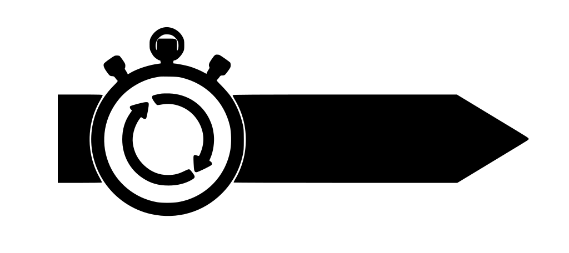 30  minutes
Le remue-méninge
Définition :
Recherche spontanée d’idées, de questions, d’exemples, 
de solutions en grand groupe ou en groupes restreints.
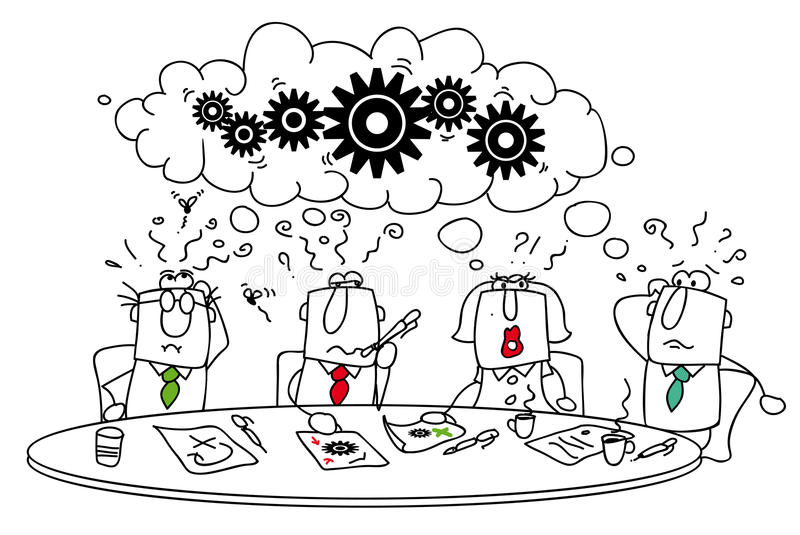 Cette photo, par Auteur inconnu, est soumise 
à la licence CC BY-SA-NC
Le remue-méninge
Exemple de corrigé
Le jeu
Définition :
Interaction des élèves dans une activité où ils sont soumis à des règles et dirigés vers l’atteinte d’un but éducatif.
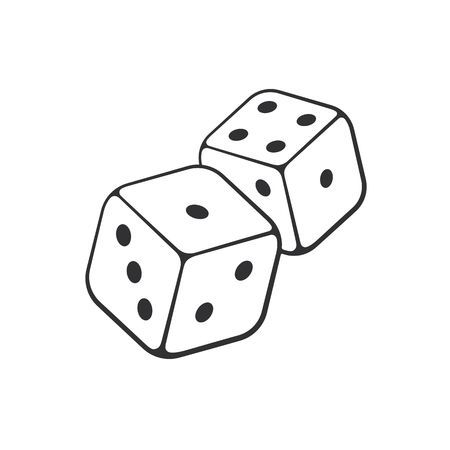 Cette photo, par Auteur inconnu, est soumise
 à la licence CC BY-SA-NC
Le jeu
Exemple de corrigé
La classe inversée
Définition :
A pour but d’impliquer davantage l’élève dans le développement de ses compétences. Généralement, la classe inversée donne lieu à l'observation d’une courte capsule vidéo ou une courte lecture, avant l’arrivée en classe.
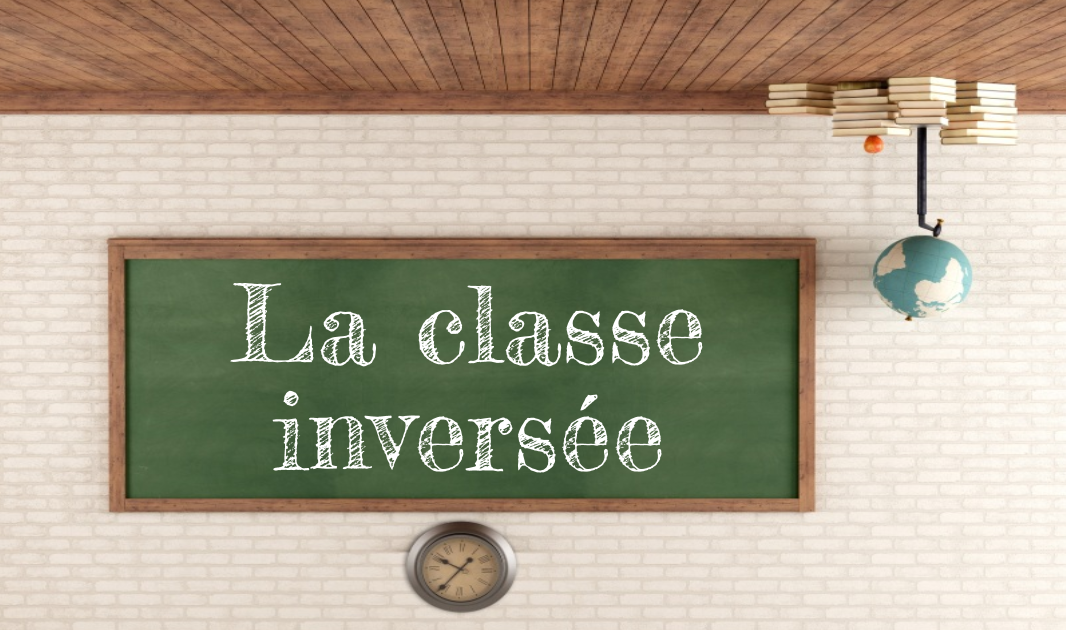 Cette photo, par Auteur inconnu, est soumise
à la licence CC BY-SA-NC
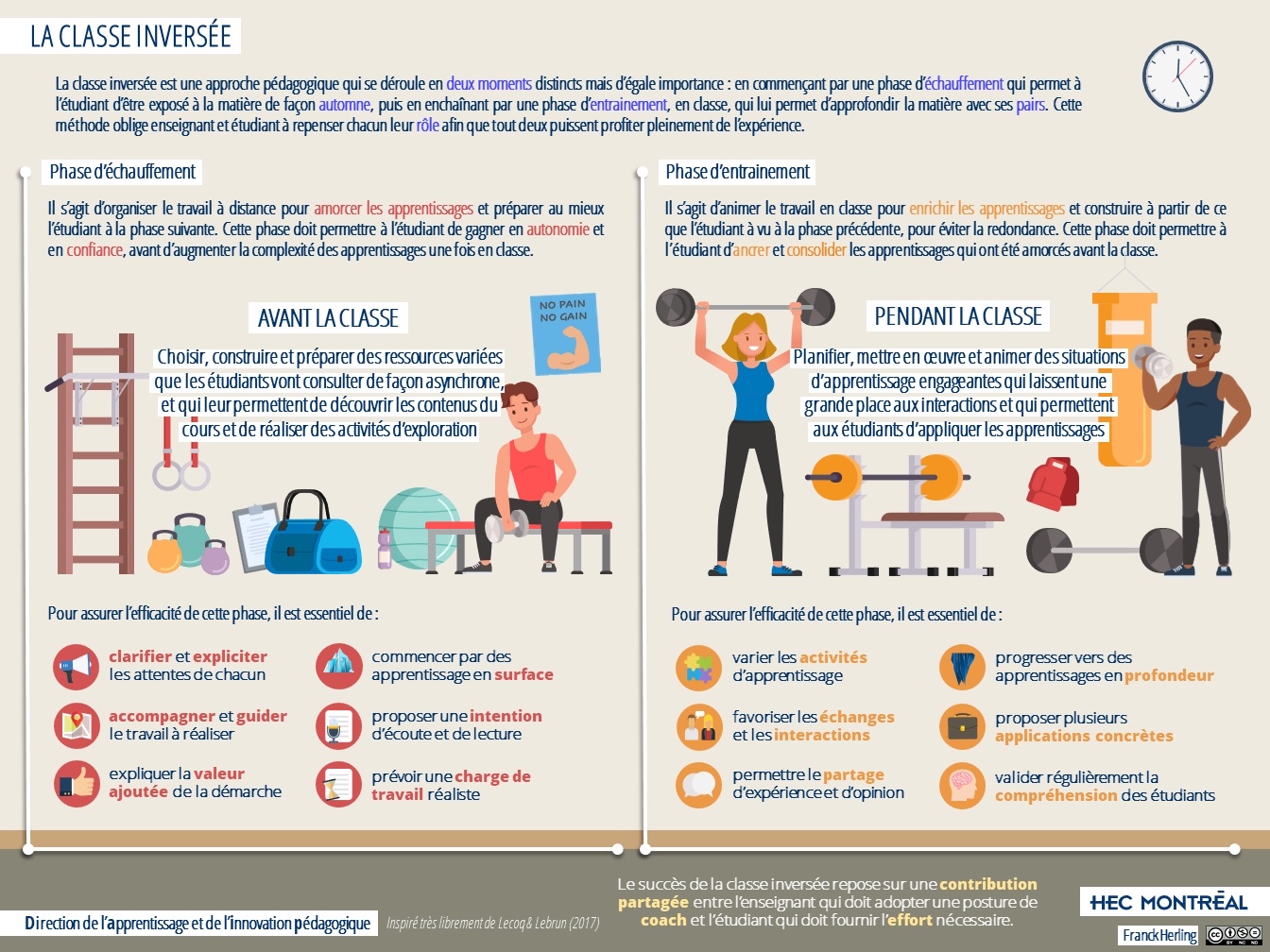 La classe inversée
Exemple de corrigé
Le tournoi
Définition :
Organisation du groupe et des tâches permettant aux élèves de s’engager dans une compétition où les connaissances et les habiletés sont mises à l’épreuve.
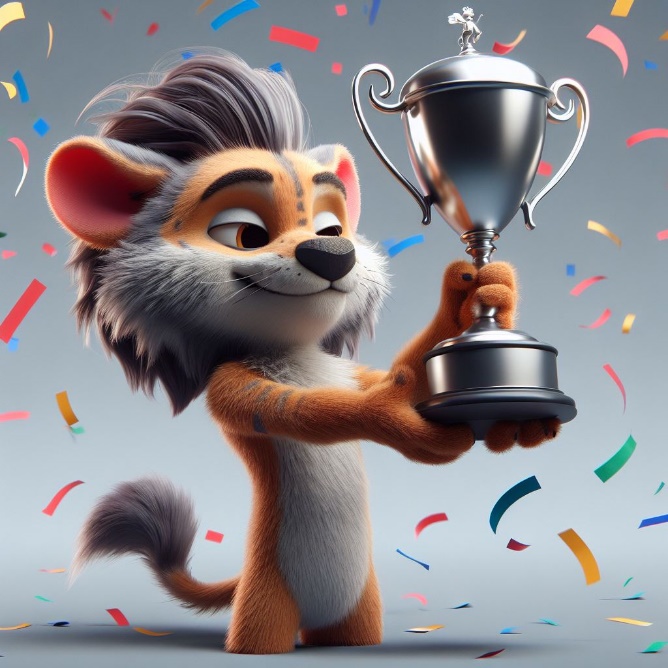 Cette photo par Auteur inonnu est soumis à la licence CC BY-SA-NC
Image : Généré par IA, Optimisé par DALL·E 3
Le tournoi
Exemple de corrigé
L’enseignement par les pairs
Définition :
Méthode où les élèves démontrent leur compréhension par rapport à un sujet et partagent leur expérience avec leurs pairs au travers d’activités interactives.
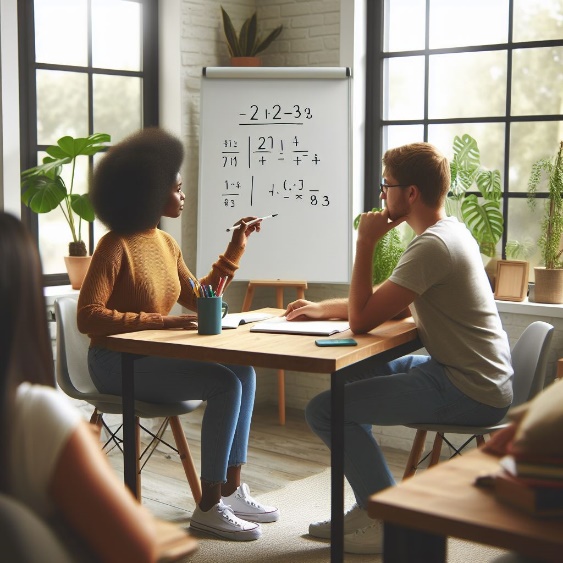 Cette photo par Auteur inconnu est soumis à la licence CC BY-SA-NC
Image : Généré par IA, Optimisé par DALL·E 3
L’enseignement par les pairs
Exemple de corrigé
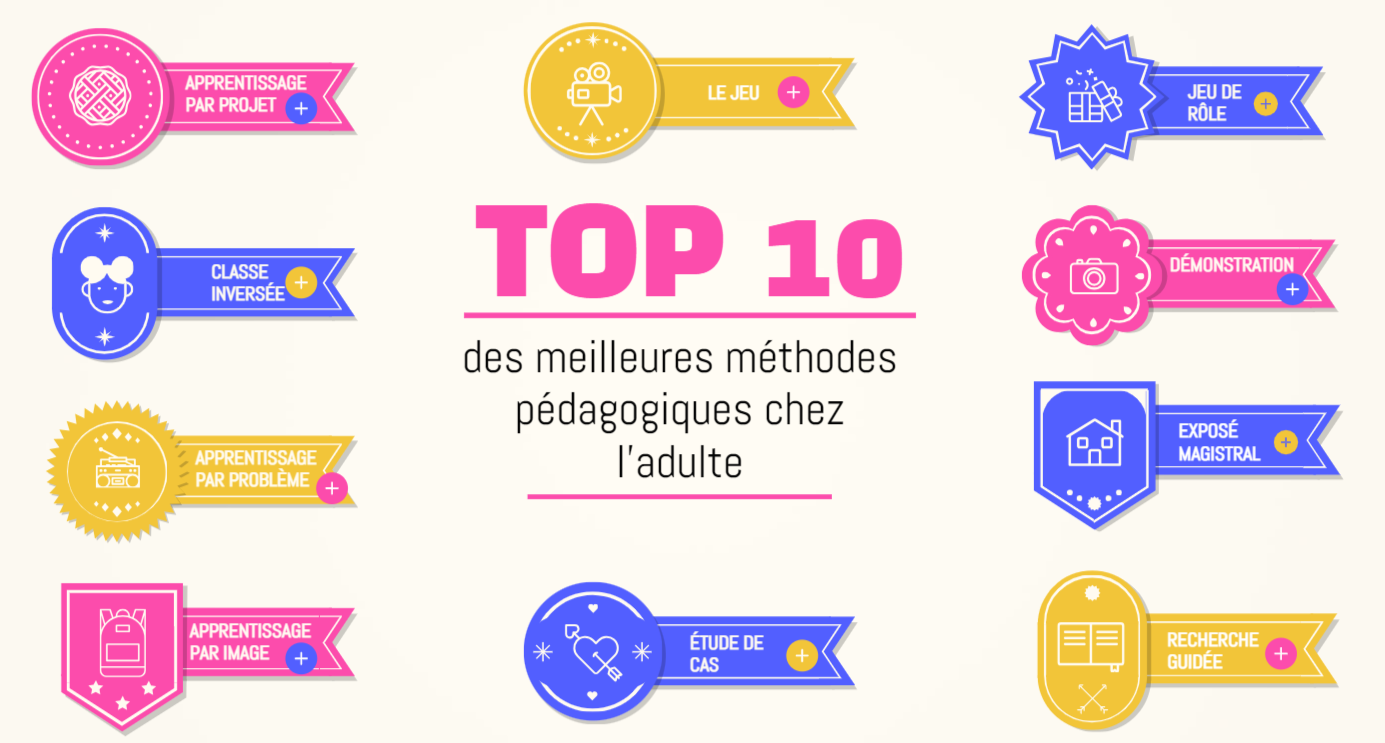 [Speaker Notes: https://view.genial.ly/63726d7da0e752001346e3fc/horizontal-infographic-diagrams-top-10-des-meilleures-methodes-pedagogiques-chez-ladulte]
L’enseignement explicite
Stratégie structurée reposant sur la démonstration où les élèves observent l’enseignant réaliser une tâche en décrivant son raisonnement avant de la reproduire par eux-mêmes de façon active.


Utile pour :
Faciliter la compréhension de démarches complexes
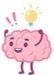 Facilite l’apprentissage des EBP
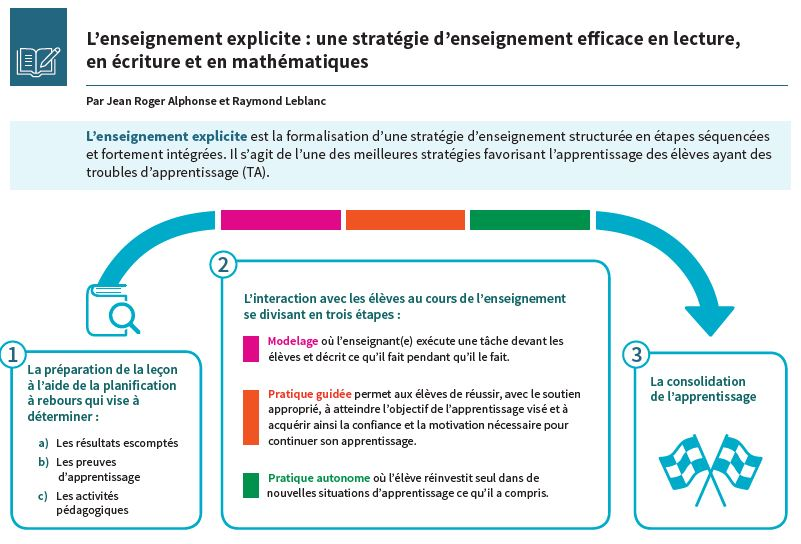 Source: L’enseignement explicite : une stratégie d’enseignement efficace en lecture, en écriture et en mathématiques - TA@l’école (taalecole.ca)
L’enseignement explicite
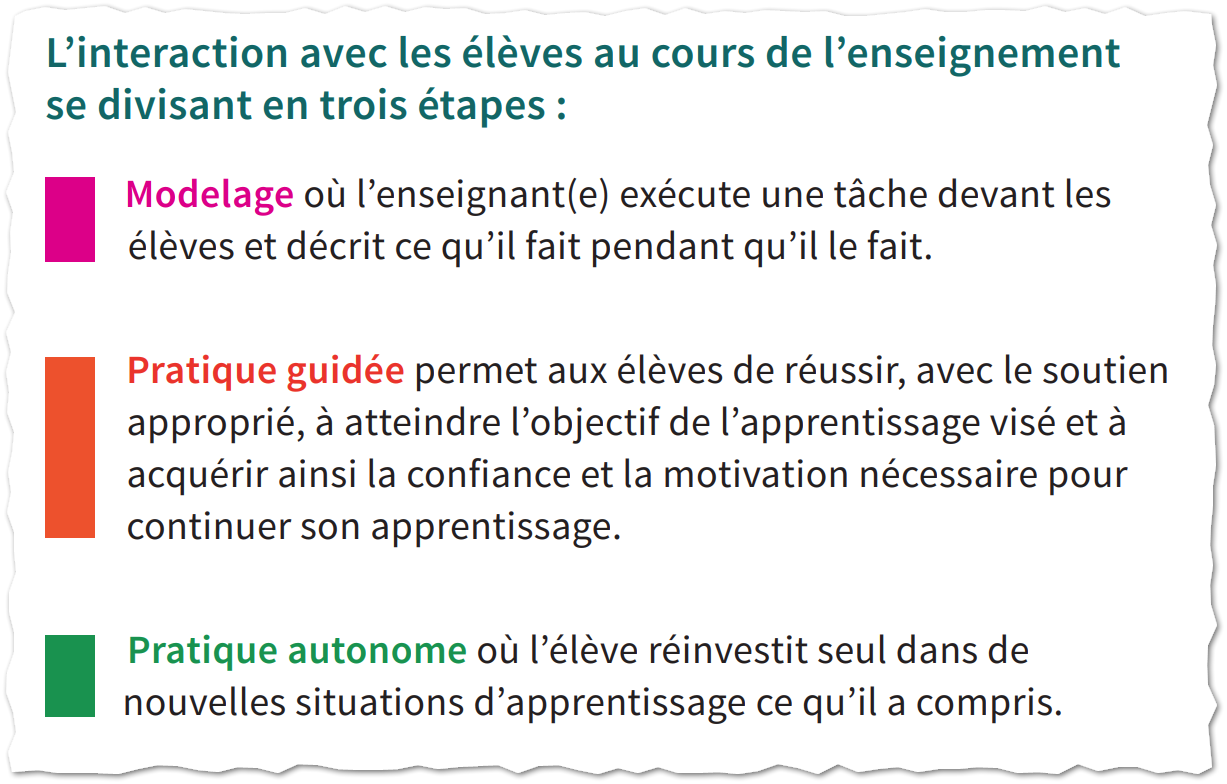 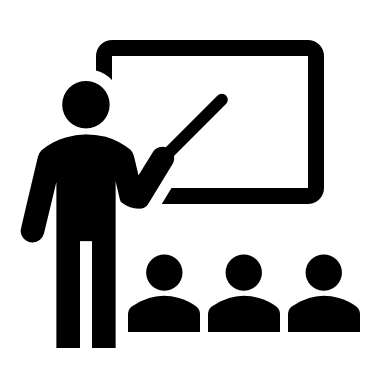 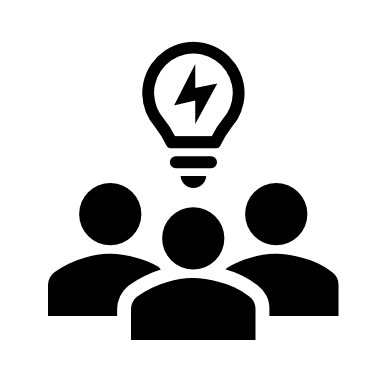 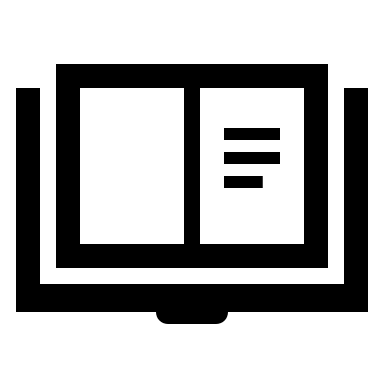 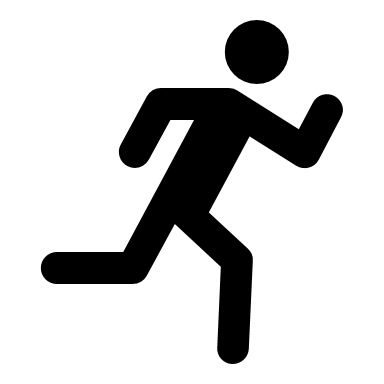 Source: L’enseignement explicite : une stratégie d’enseignement efficace en lecture, en écriture et en mathématiques - TA@l’école (taalecole.ca)
Activité 6 Réflexion sur mes méthodes pédagogiques
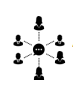 Consignes 

Individuellement, vous devrez réfléchir aux méthodes pédagogiques que vous utilisez dans vos cours. À l’aide du document Activité 6 - Réflexion sur mes méthodes pédagogiques, dans Moodle.

Répondre aux questions suivantes :
Quelle méthode pédagogique utilisez-vous le plus souvent?
Quelle méthode pédagogique devriez-vous utiliser moins souvent?
Quelle méthode pédagogique aimeriez-vous expérimenter?    
	
2.  En grand groupe, partager vos réponses.
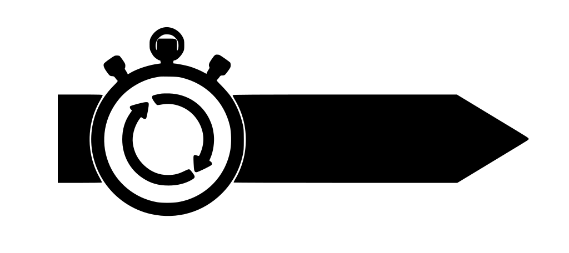 5 minutes
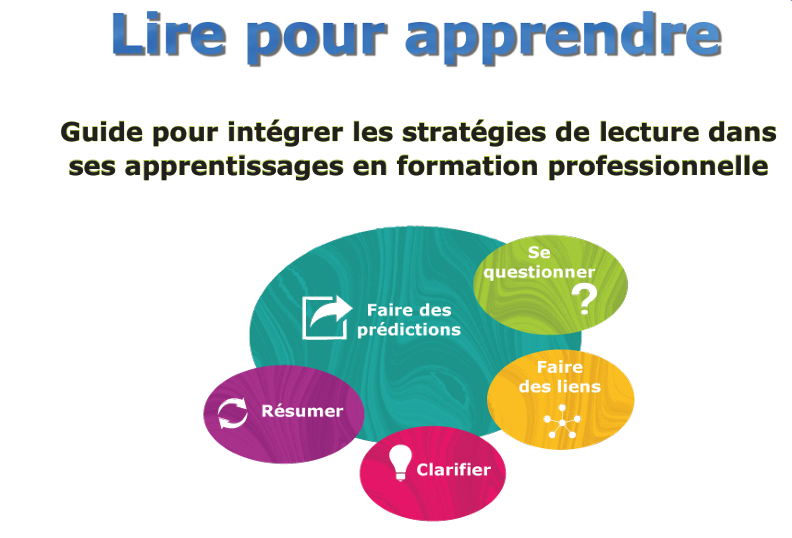 [Speaker Notes: Observatoire :https://observatoirefp.org/wp-content/uploads/2021/02/Strategies-de-LectureVPF.pdf 

https://www.treaq.ca/dossiers-thematiques/lenseignement-des-strategies-lecture%E2%80%AF-repertoire-de-ressources-et-doutils-utiles/]
Évaluation
Travaux à réaliser
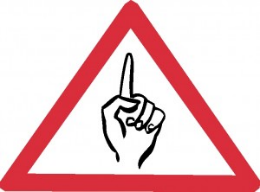 Explication d’une stratégie ou méthode choisie et du contexte
Rétroaction sur l’application de la stratégie ou de la méthode
[Speaker Notes: Explication des travaux à faire 20 minutes]
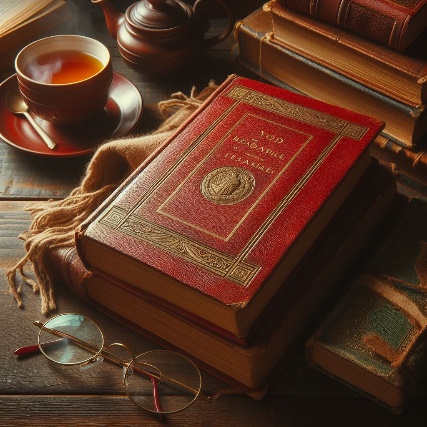 Médiagraphie
Chamberland G., Lavoie L., Marquis D., 20 formules pédagogiques, Presses de l’Université du Québec.
DIRECTION GÉNÉRALE DE LA FORMATION PROFESSIONNELLE ET TECHNIQUE. MEQ (1996). Esquisse d’un processus de planification pédagogique dans le cadre d’une approche par compétence.
MELS. (2015). Sanction des études - Guide de gestion de la sanction des études et des épreuves 
Legendre Reynald, Dictionnaire actuel de l’enseignement, p. 91, 887, 1187, 1196.
MEES. (2006) Élaboration des programmes d’études professionnels et techniques
MEES. (2008). Programme d’études 5320 – Réalisation d’aménagements paysagers. 
RÉCIT. Service national Formation professionnelle
TURMEL, PAULINE. COMMISSION SCOLAIRE DE MONTRÉAL.  (2011-2012). Trousse d’accompagnement destinée au nouveau personnel enseignant en formation professionnelle
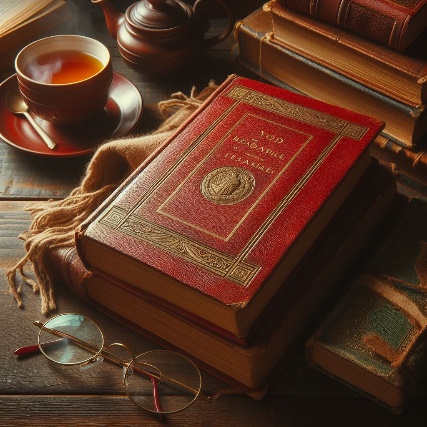 Médiagraphie
https://www.bienenseigner.com/approche-par-competence/
https://cpu.umontreal.ca/expertises/approche-par-competences/
https://oraprdnt.uqtr.uquebec.ca/Gsc/Portail-ressources-enseignement-sup/documents/PDF/approche-programme.pdf
Médiagraphie
https://www.bienenseigner.com/approche-par-competence/
https://cpu.umontreal.ca/expertises/approche-par-competences/
https://oraprdnt.uqtr.uquebec.ca/Gsc/Portail-ressources-enseignement-sup/documents/PDF/approche-programme.pdf
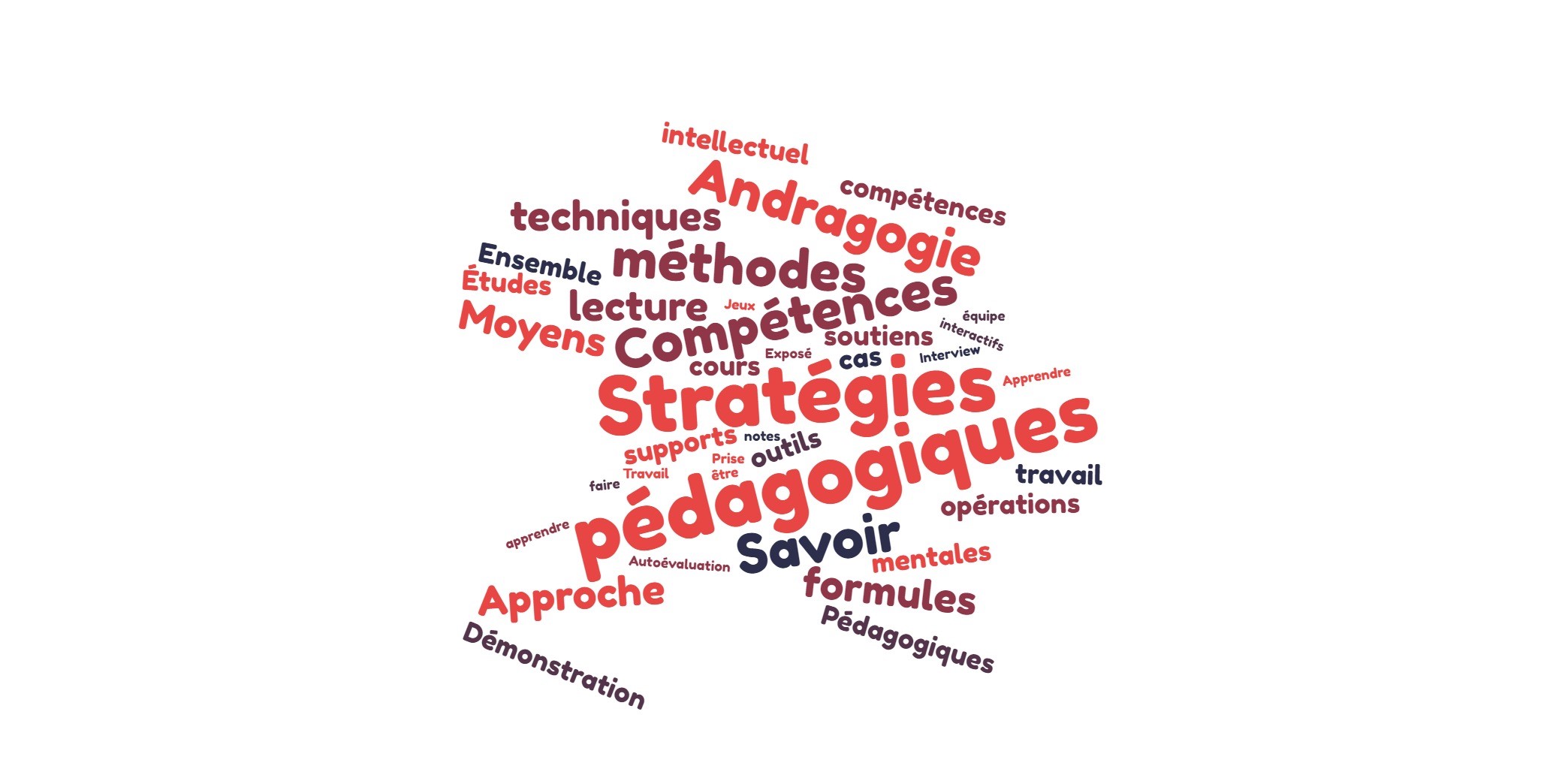 Merci!